How to make an amazing app with Cognitive Services
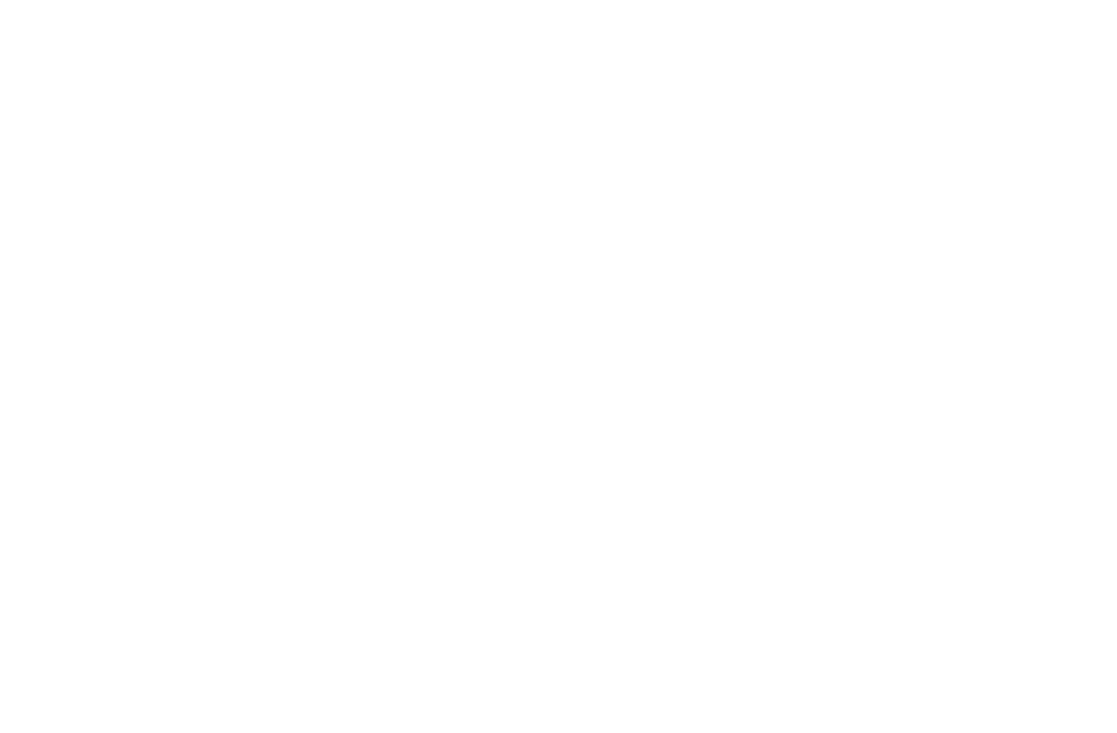 Yiğit Özaksüt
@ozaksuty
yigit@ozaksut.com
www.ozaksut.com
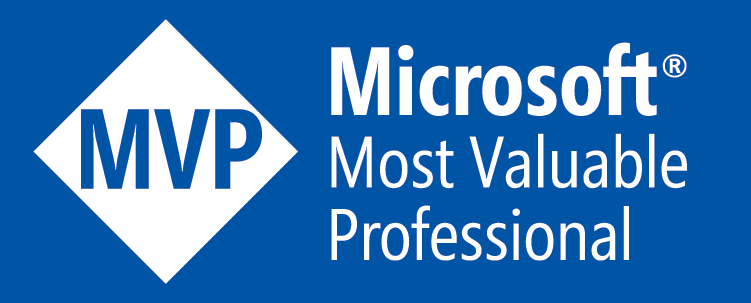 Azure Cognitive Services 
can help me build Intelligent Applications
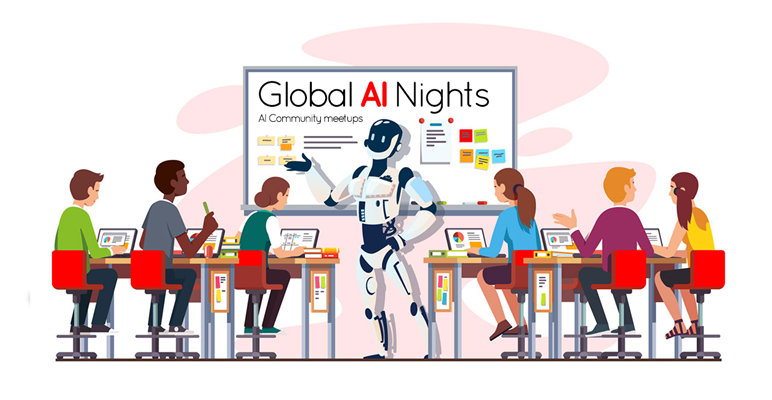 https://azure.microsoft.com/en-gb/services/cognitive-services/directory/
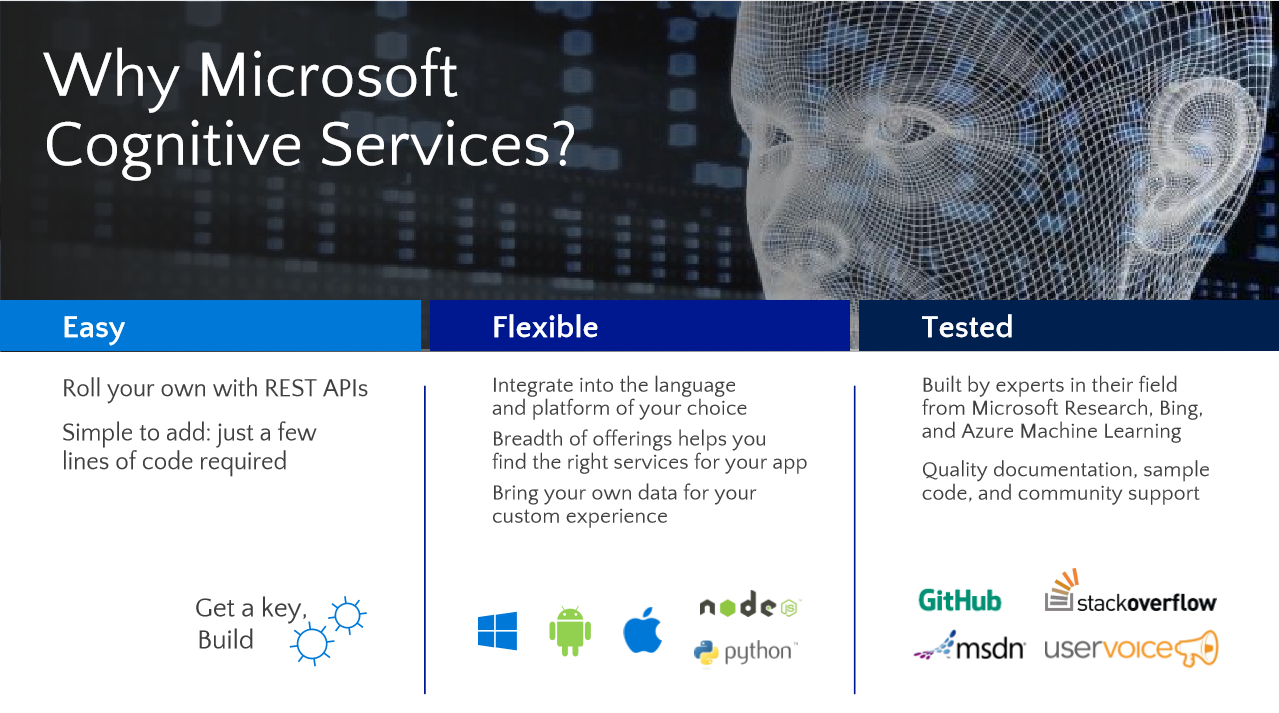 Use AI to solve business problems
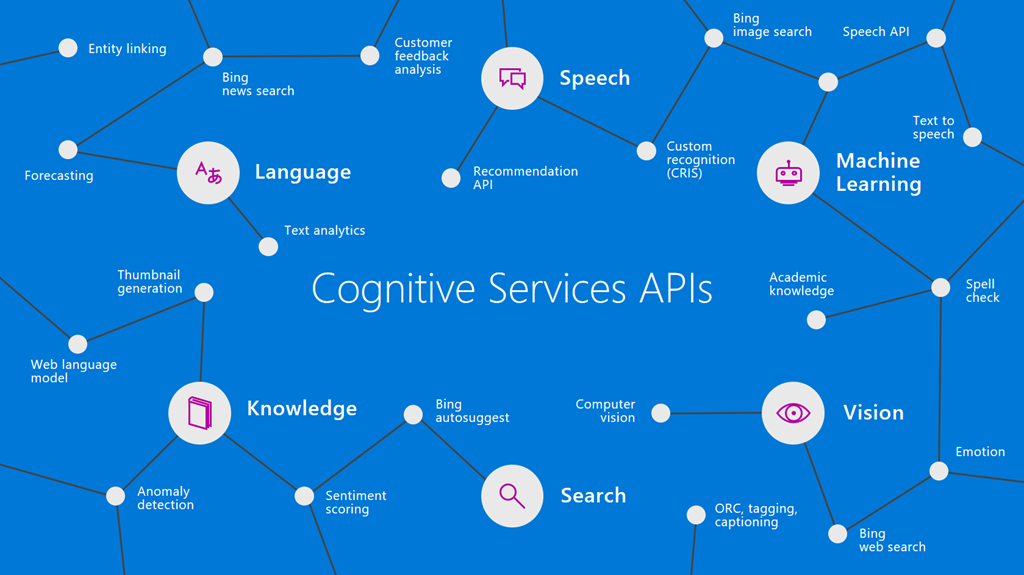 Vision
Speech
Language
Decision
Search
Try at home
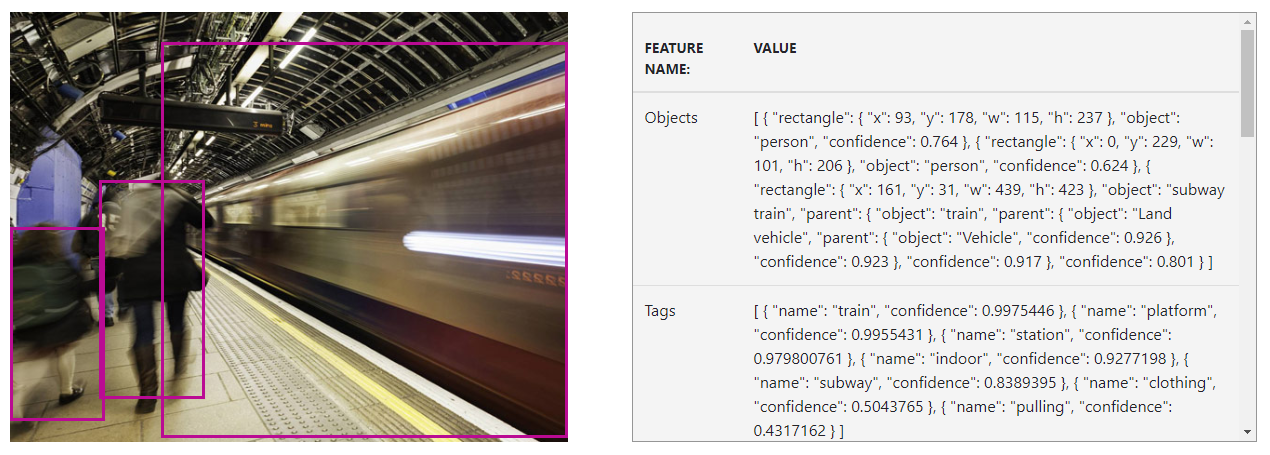 Analyse an image
Try at home
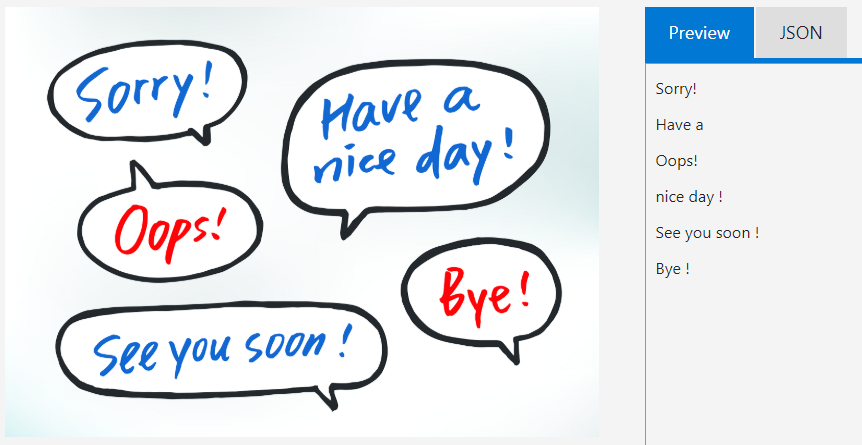 Recognise brands, celebrities and landmarks
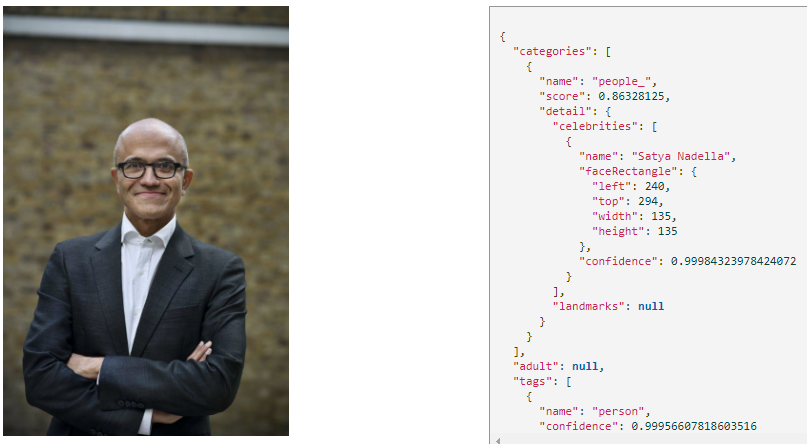 Read both printed and handwritten text in images
https://github.com/Teknolot/ai-bootcamp-2018-demo
Try at home
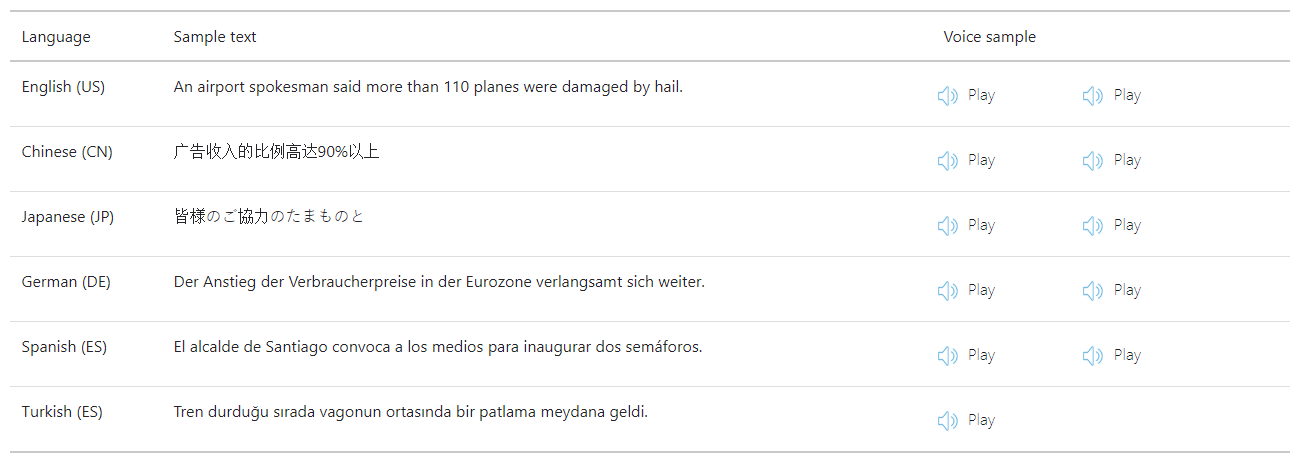 Standard Text to Speech in action
Try at home
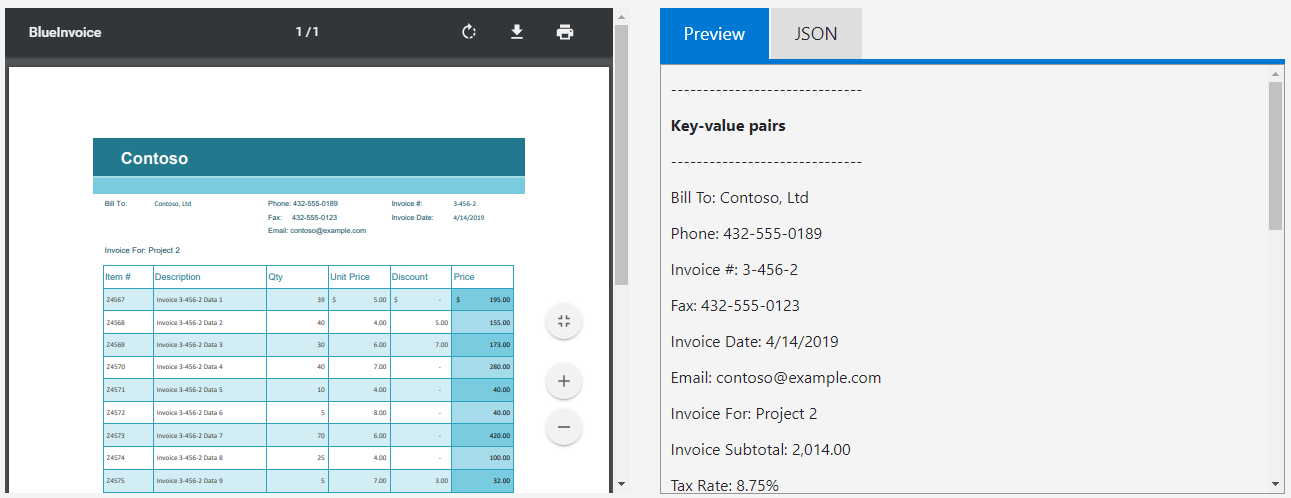 Easily extract text and structure with simple REST API
Try at home
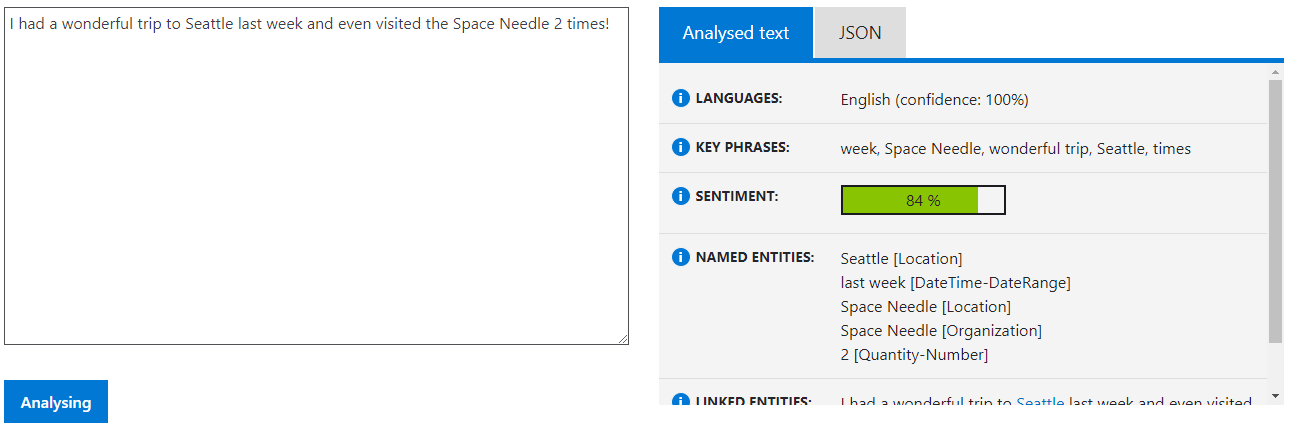 Extract information from your text
Give your bot intelligence with Cognitive Services
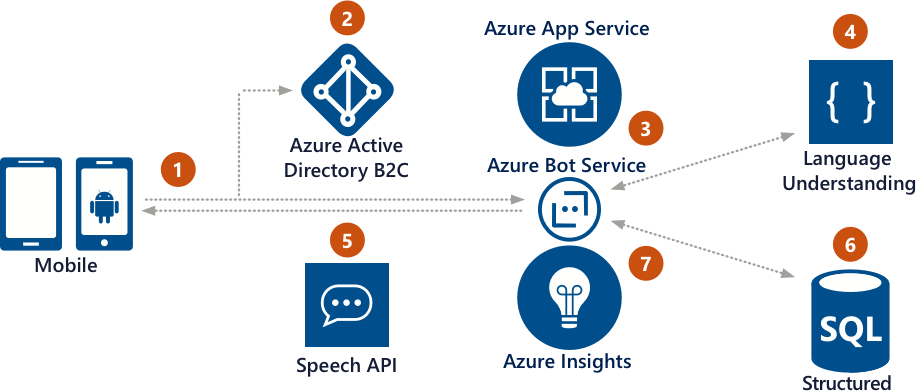 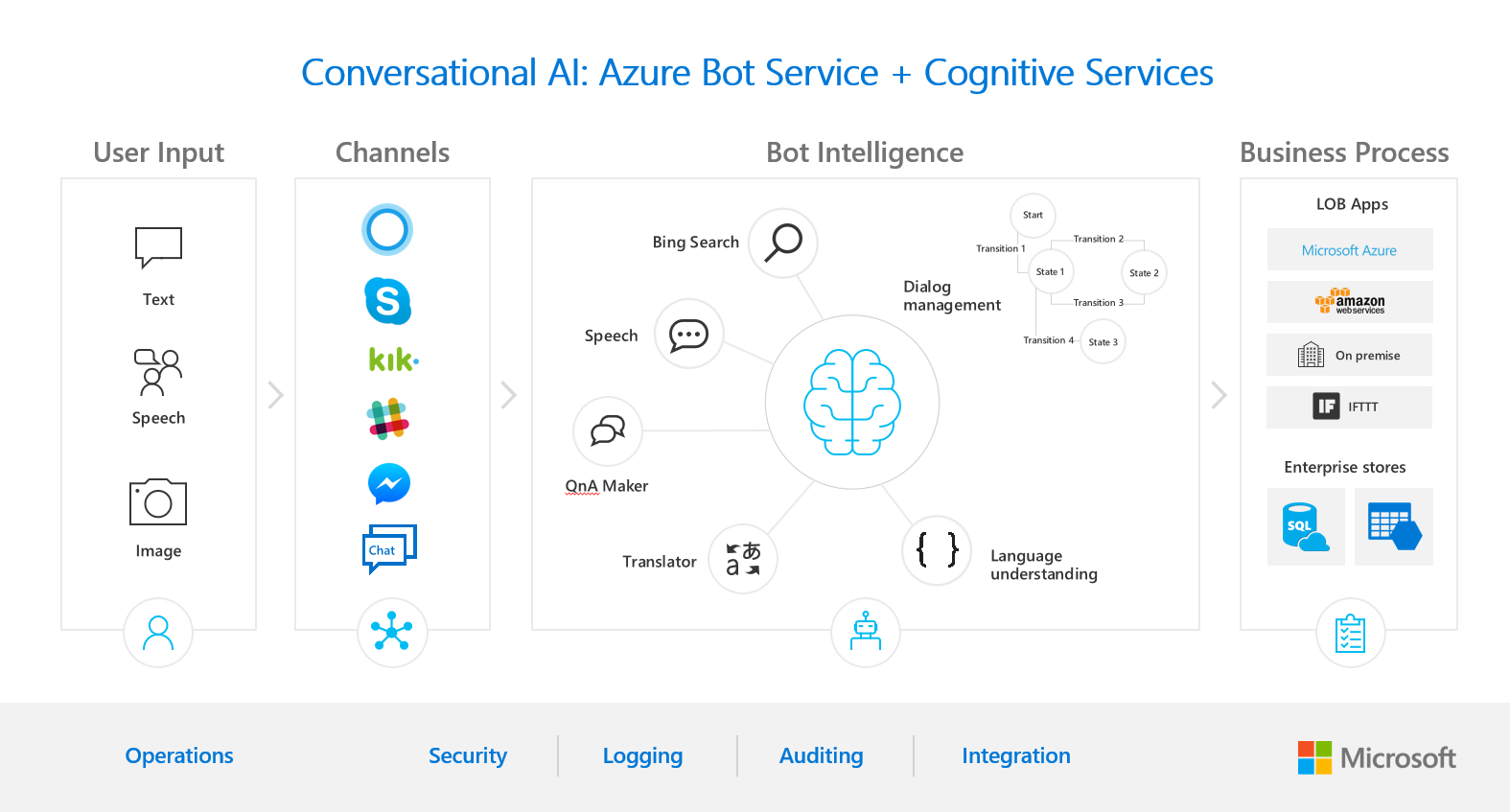 Microsoft Azure Machine Learning Studio
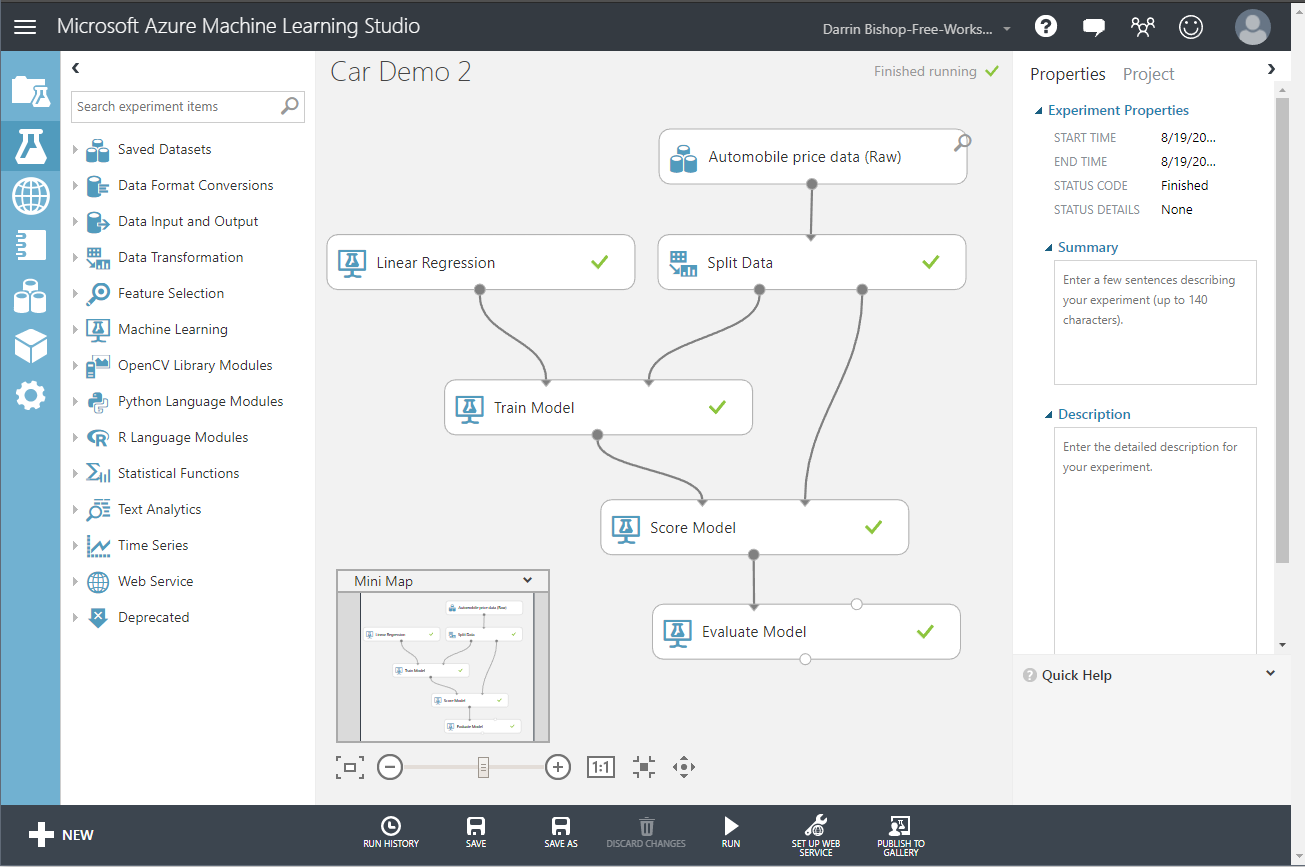 Workbench
Experimentation service
Model management
Visual Studio Code Tools for AI
AI Toolkit for Azure IoT Edge
MMLSpark
Demo
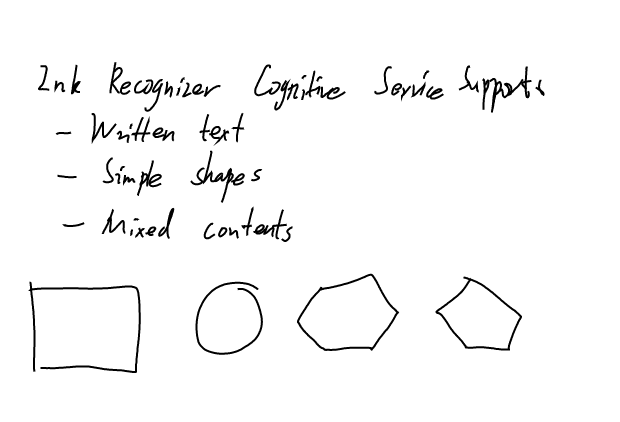 Ink Recognizer
Xamarin
Azure
SignaturePad